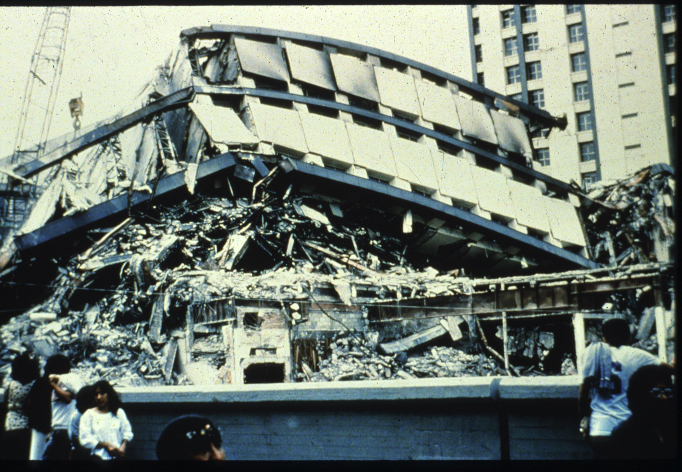 ES104 Earthquakes
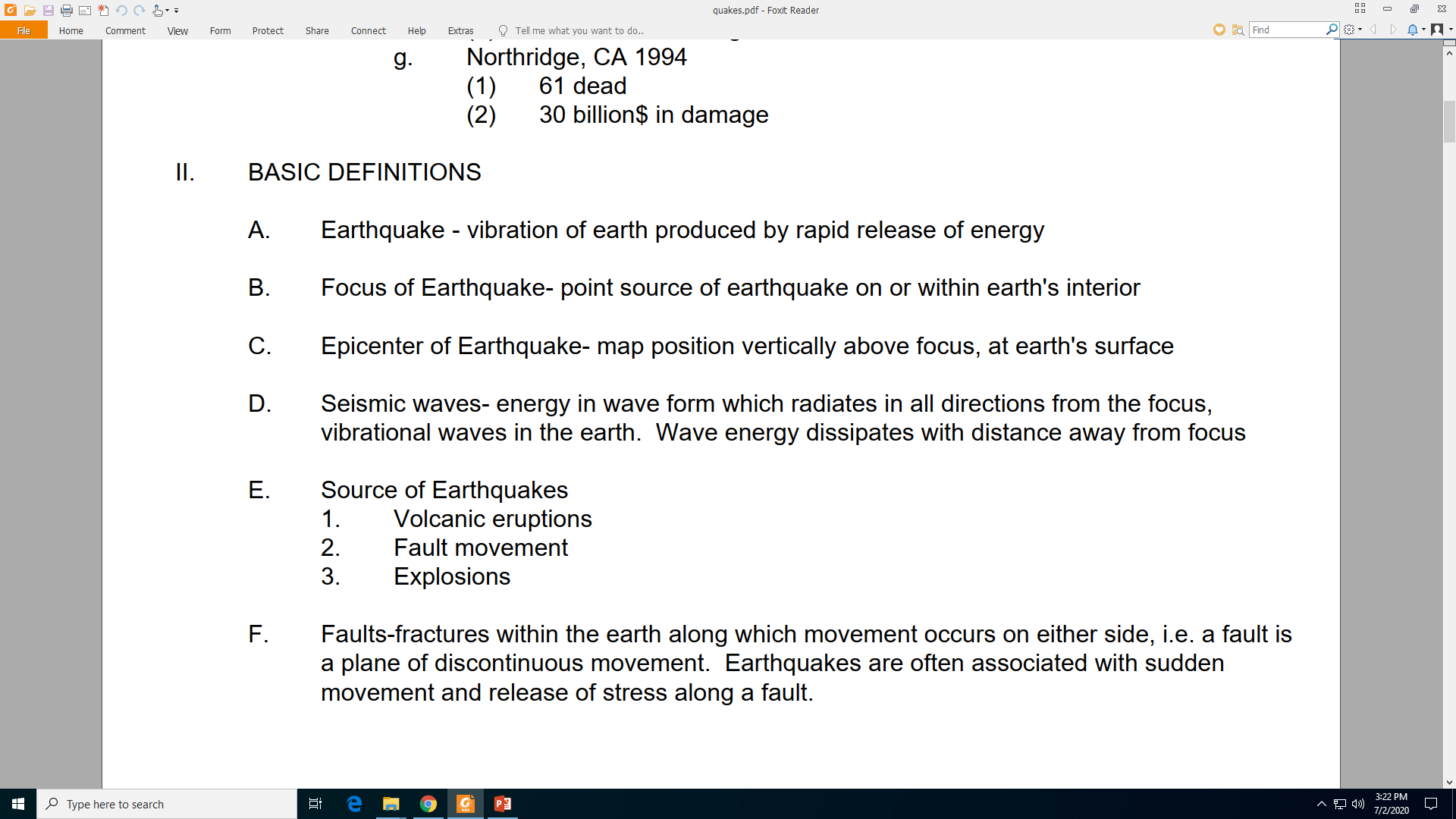 Largest Magnitude Earthquakes in History:
Valdivia, Chile, 22 May 1960 (M9.5)
Prince William Sound, Alaska, Mar. 1964 (M9.2)
Sumatra, Indonesia, 26 Dec. 2004 (M9.1)
Sendai, Japan, 11 March 2011 (M9.0)
Kamchatka, Russia, 4 November 1952 (M9.0) 
Bio-bio, Chile, 27 February 2010 (M8.8)
Deadliest Historic Earthquakes:
Shensi, China, Jan. 23, 1556
Tangshan, China, July 27, 1976
Aleppo, Syria, Aug. 9, 1138
Sumatra, Indonesia, Dec. 26, 2004
Haiti, Jan 12, 2010
Damghan, Iran, Dec. 22, 856
Haiyuan, China, Dec. 16, 1920
Global Seismic Distribution of Historic Epicenters
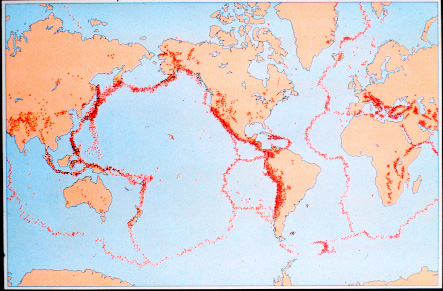 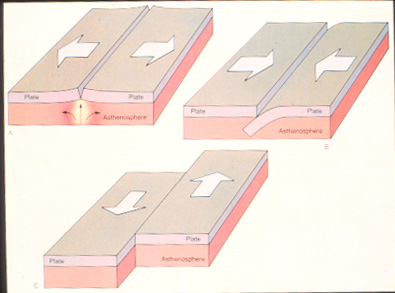 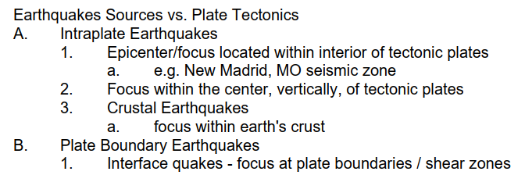 Fault-Rupture Earthquake Sources
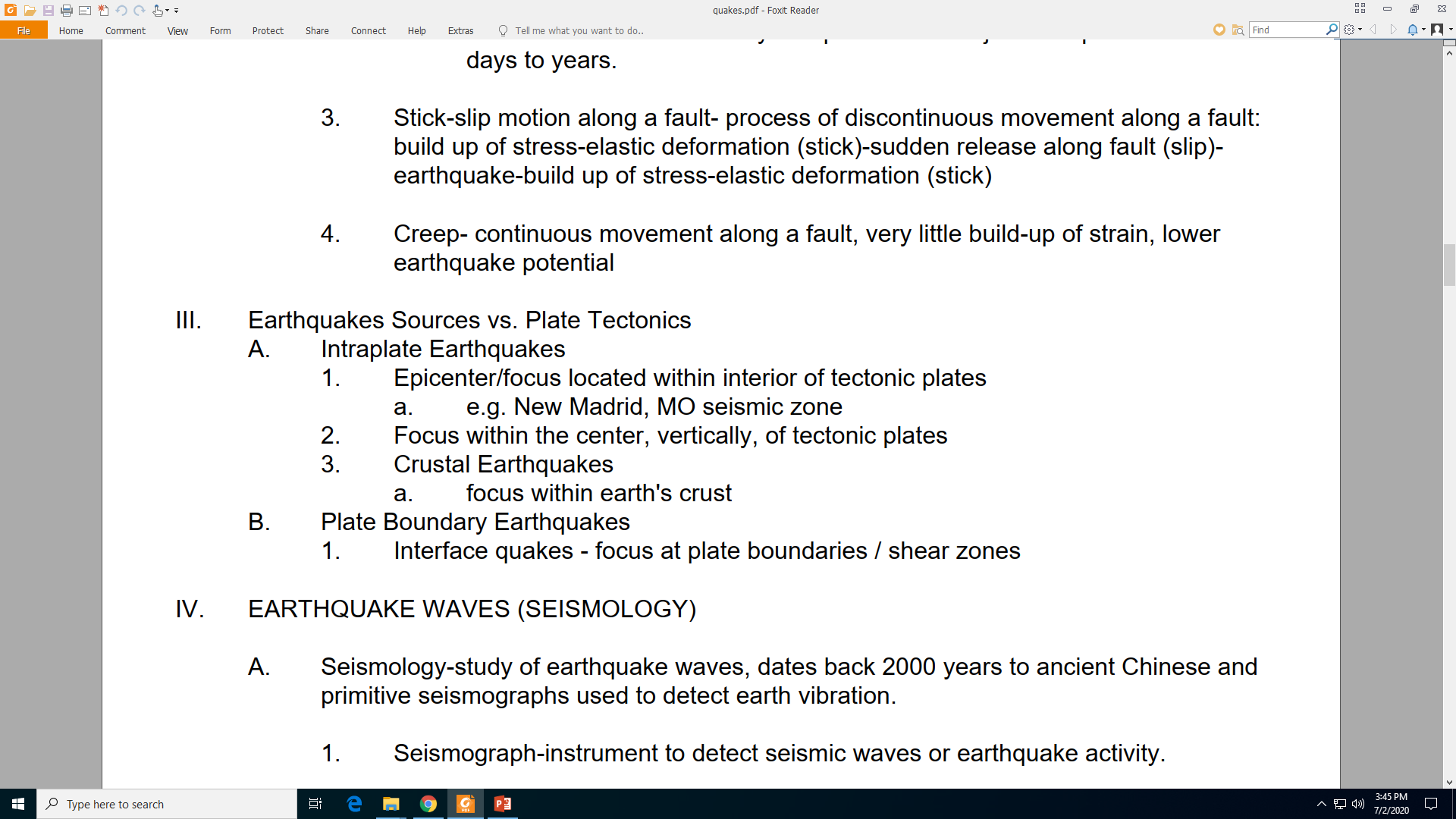 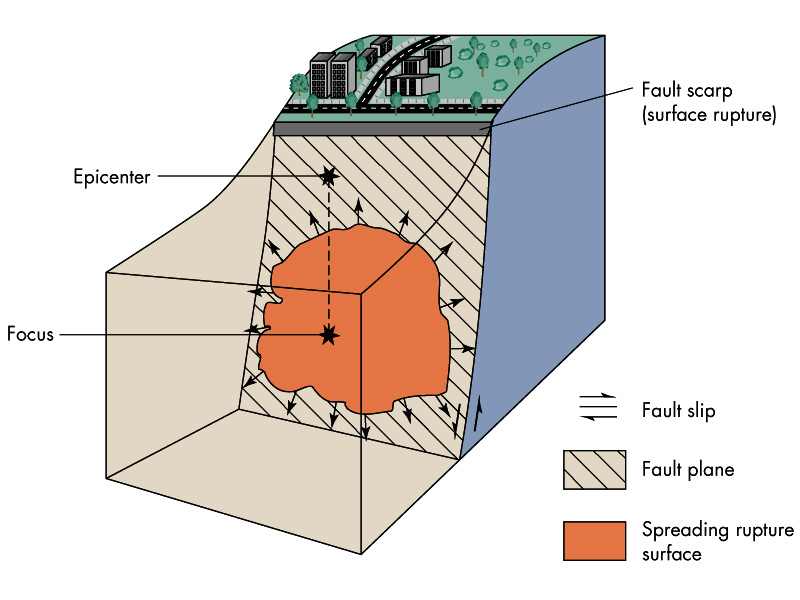 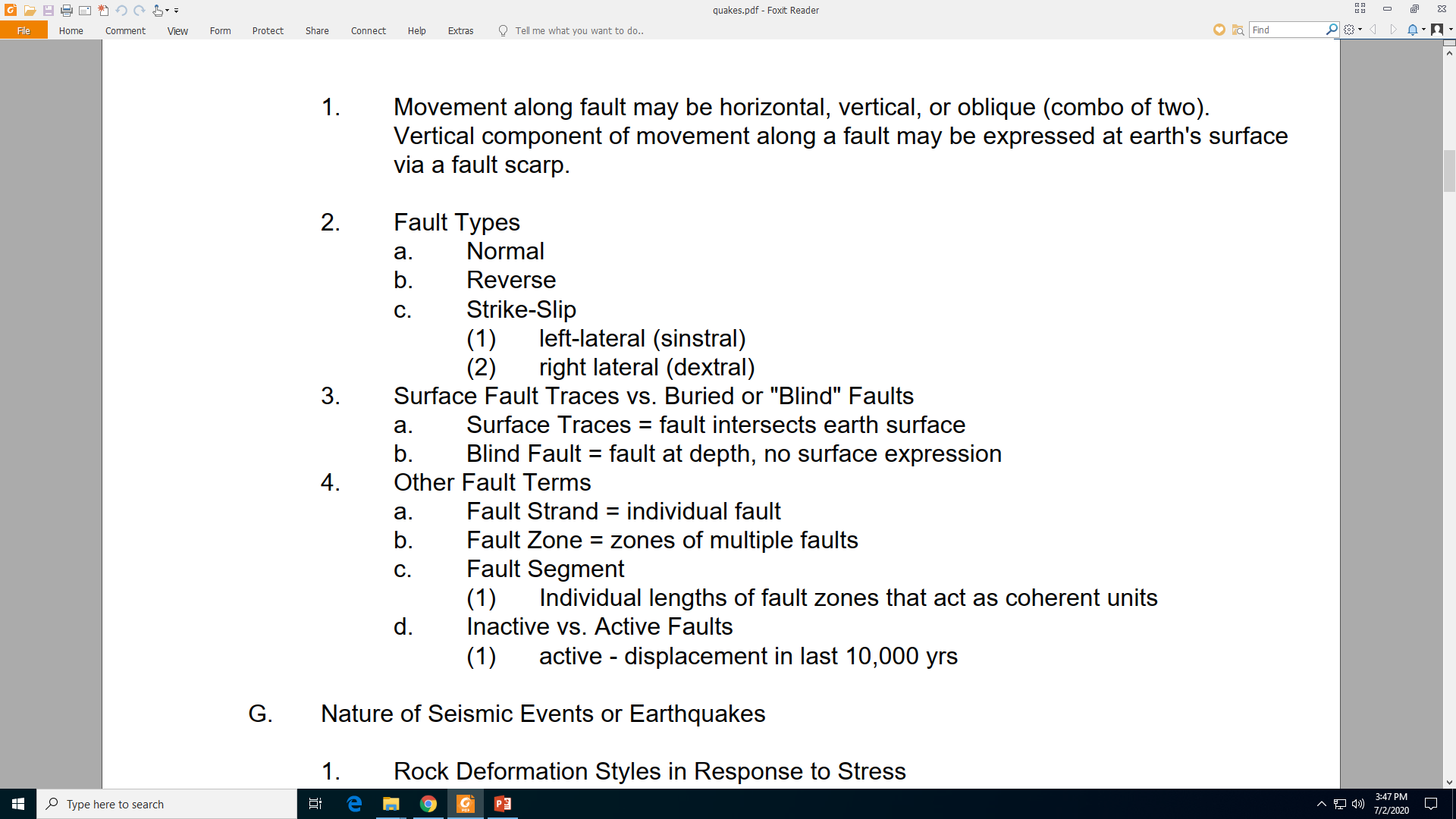 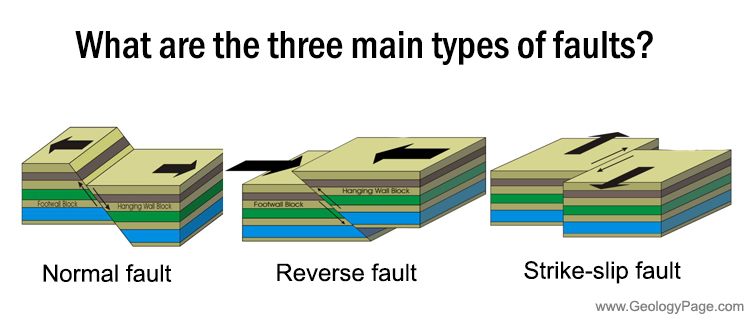 Tectonic Forces and Rock Deformation (Compression vs. Tension)
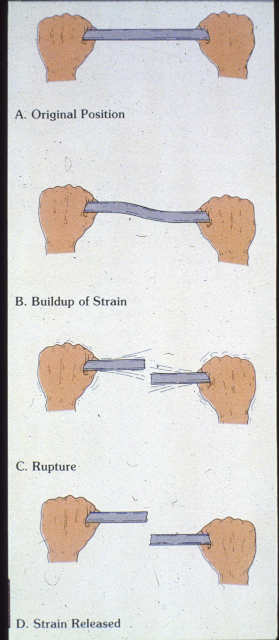 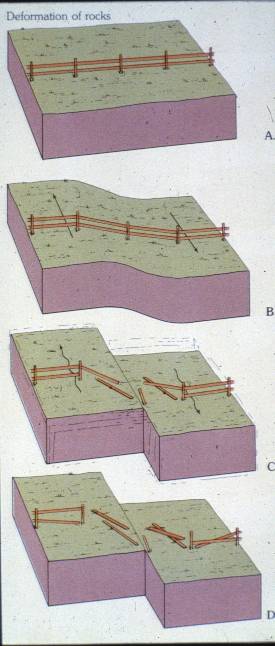 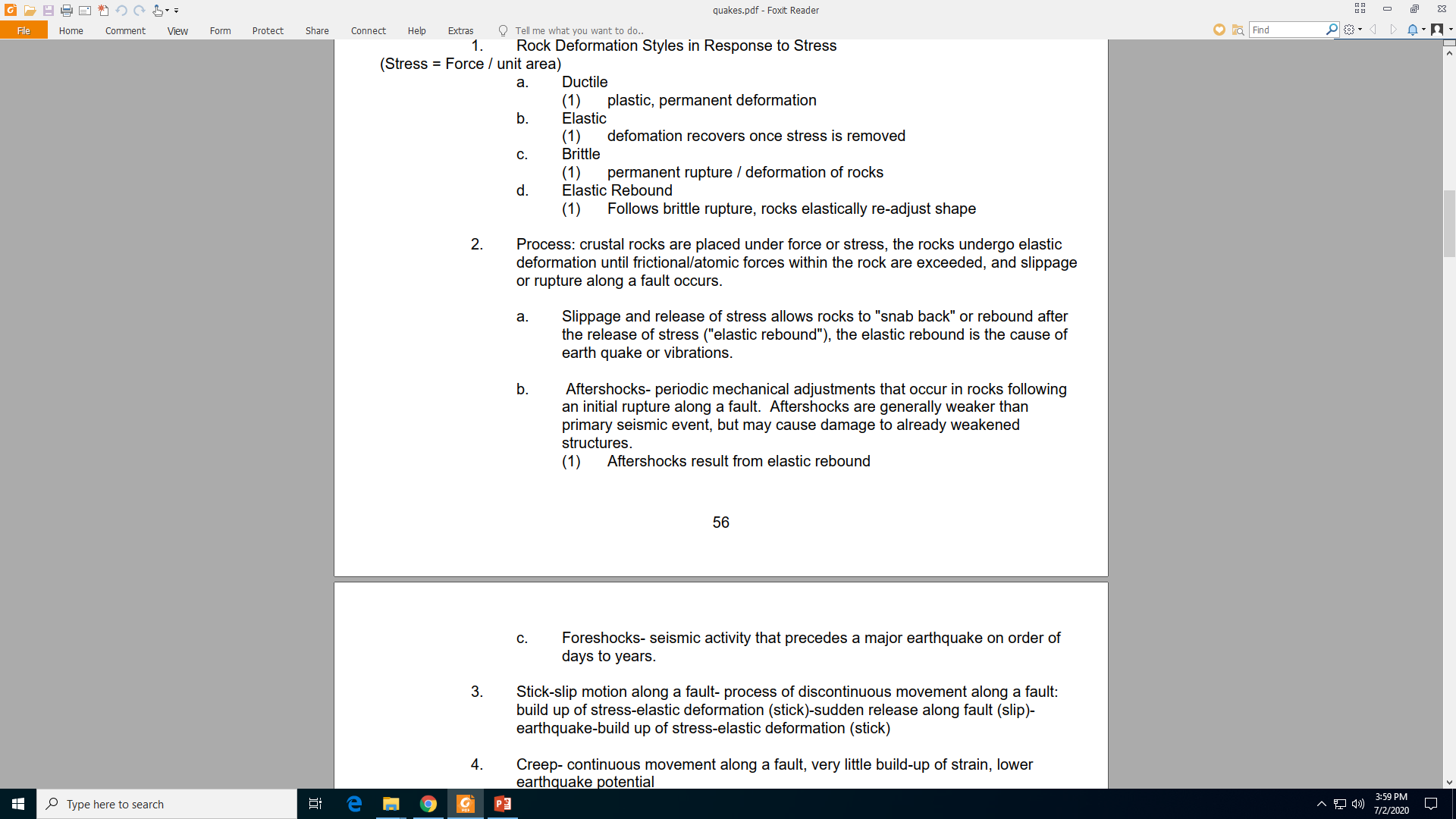 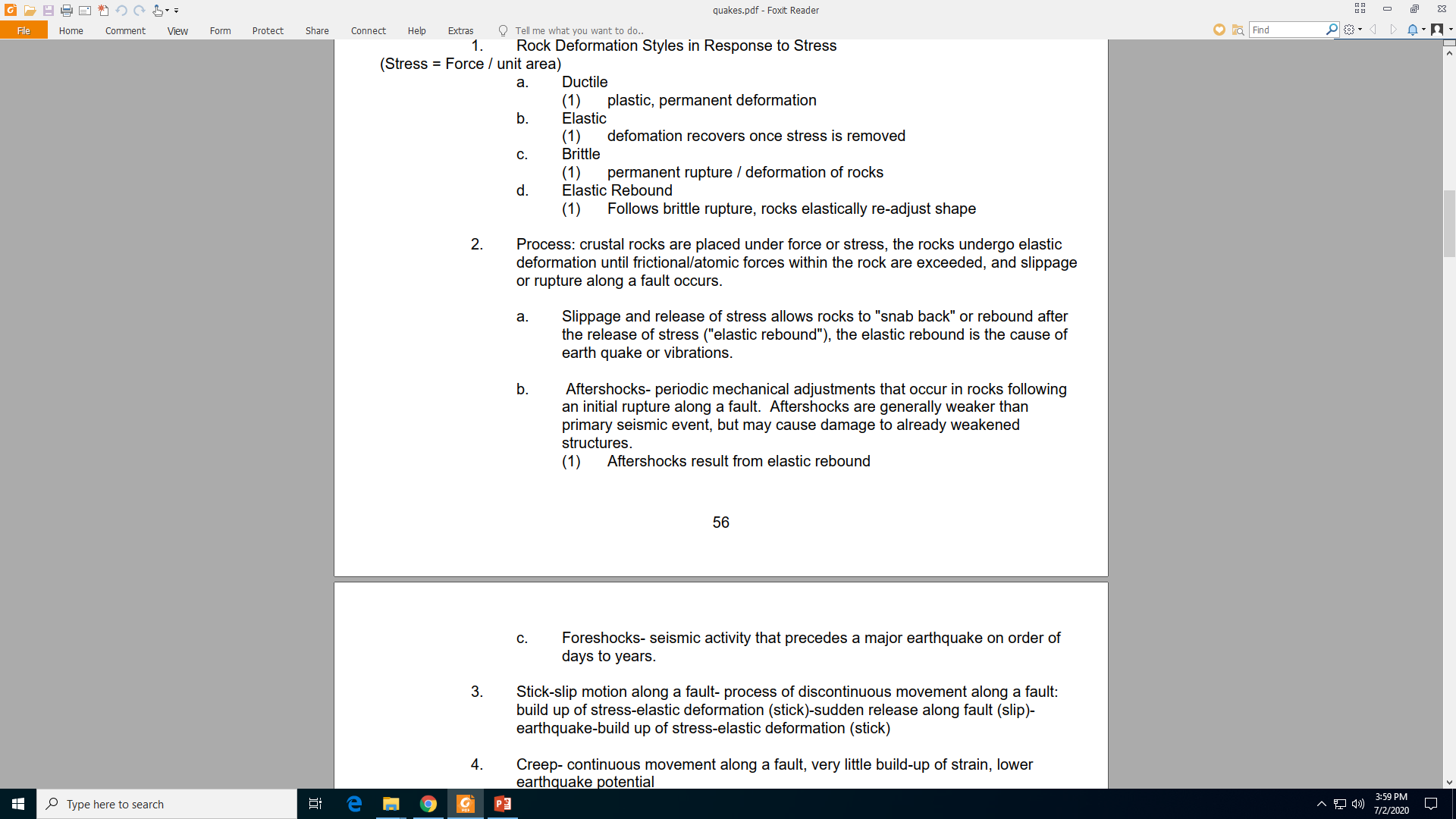 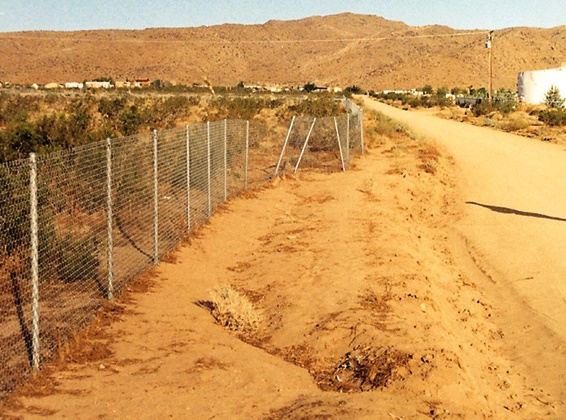 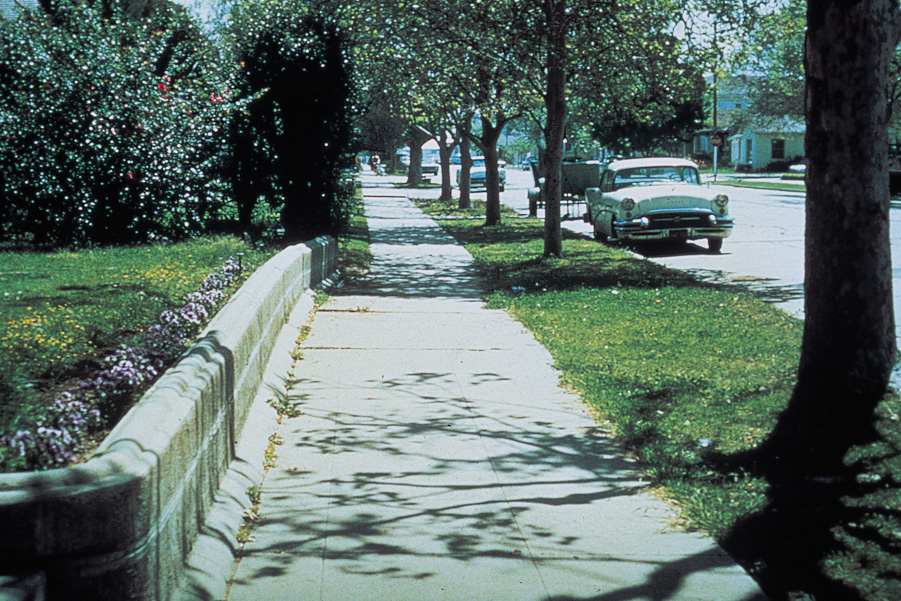 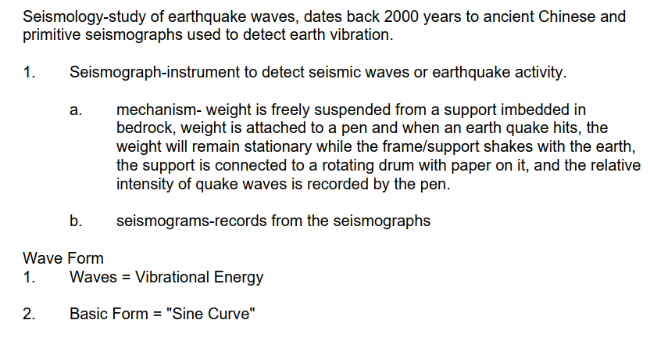 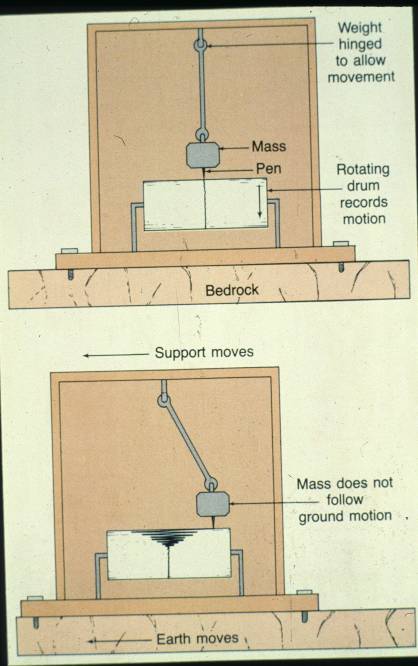 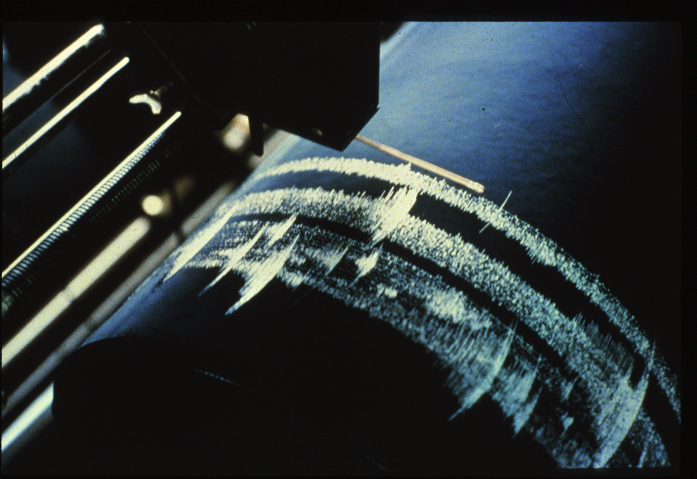 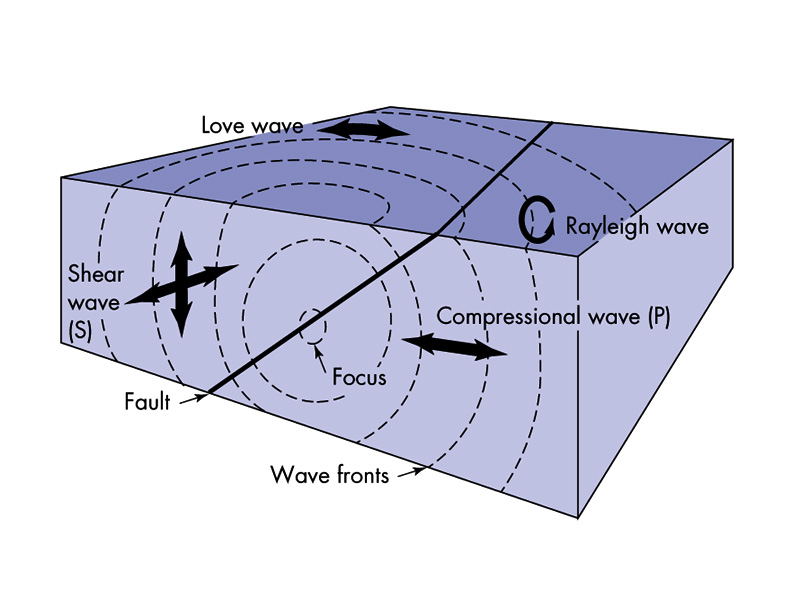 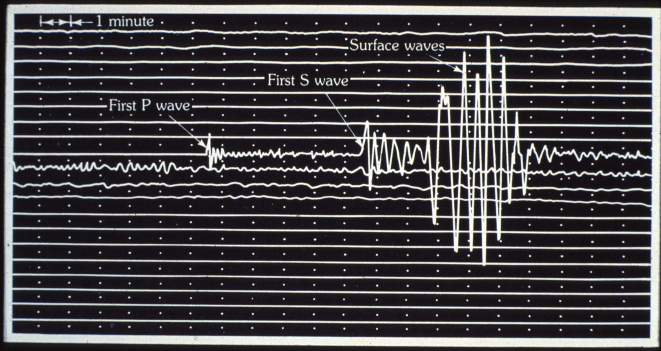 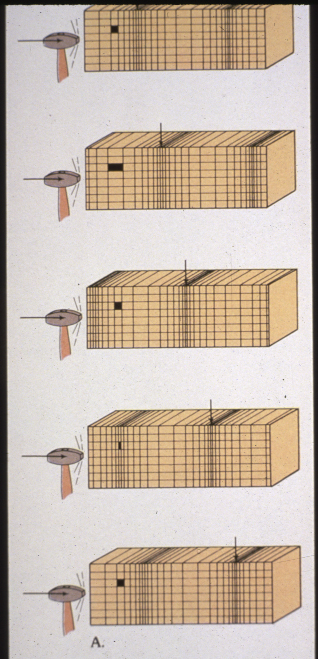 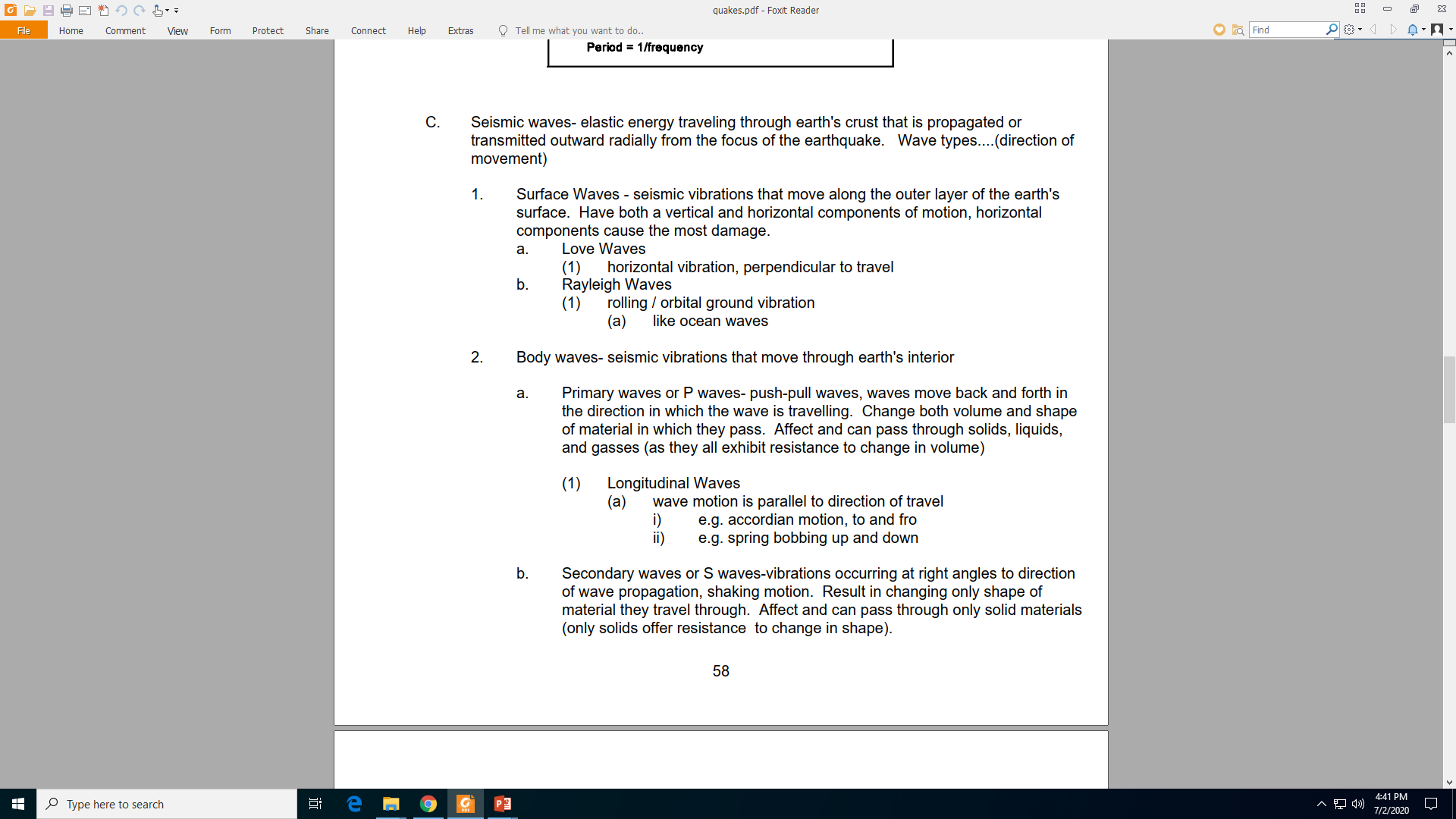 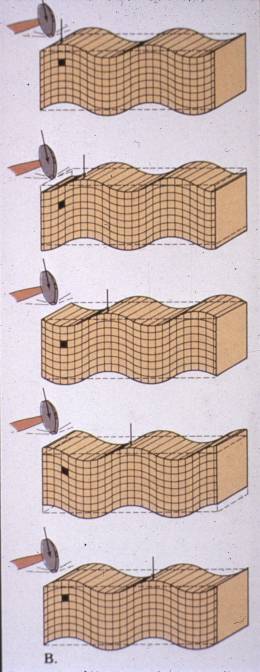 P Waves (Fast)
S Waves (Medium)
Seismic Wave Velocity
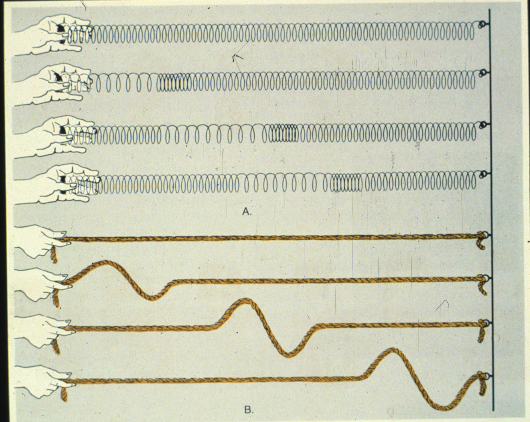 P Waves
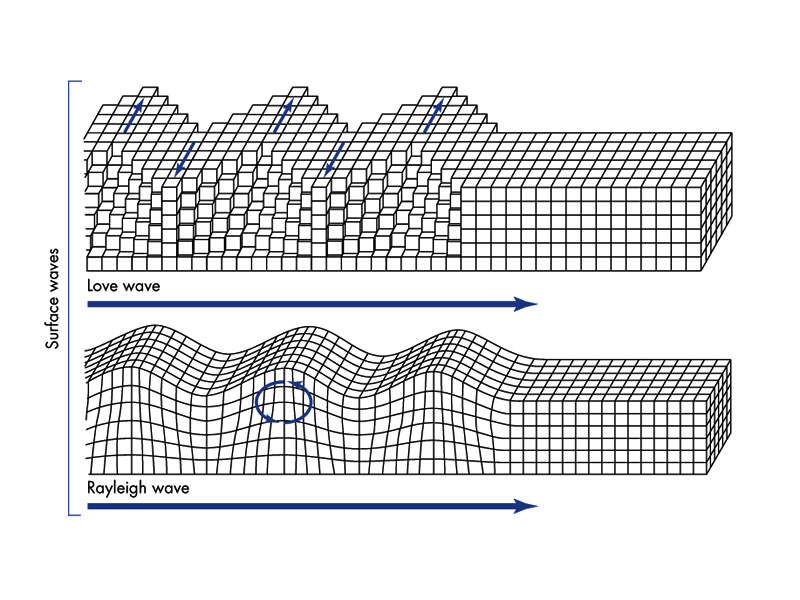 S Waves
Surface Waves (Slow)
Seismic Wave Races: EQ Focus to Seismic Station Time Trials
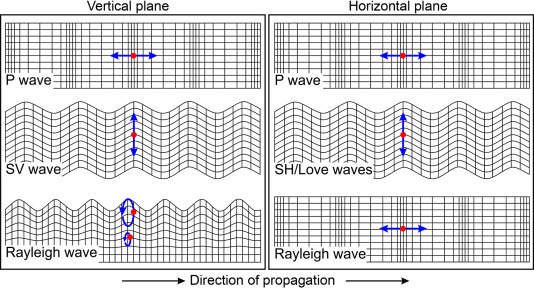 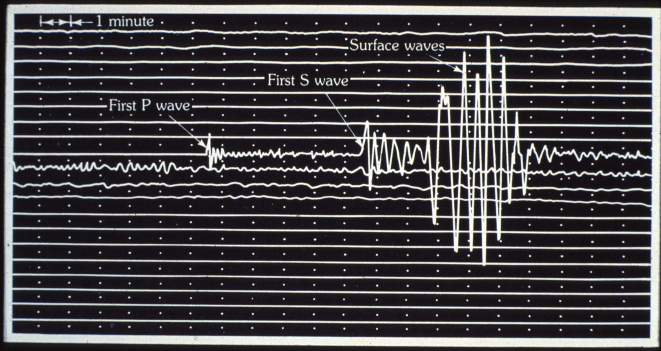 S Waves (Medium – Second to Arrive))
Surface Waves (Slower – Last to Arrive)
P Waves (Fast – First to Arrive)
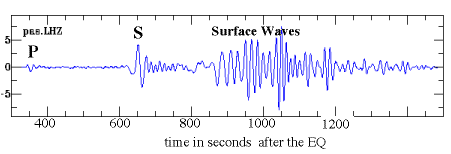 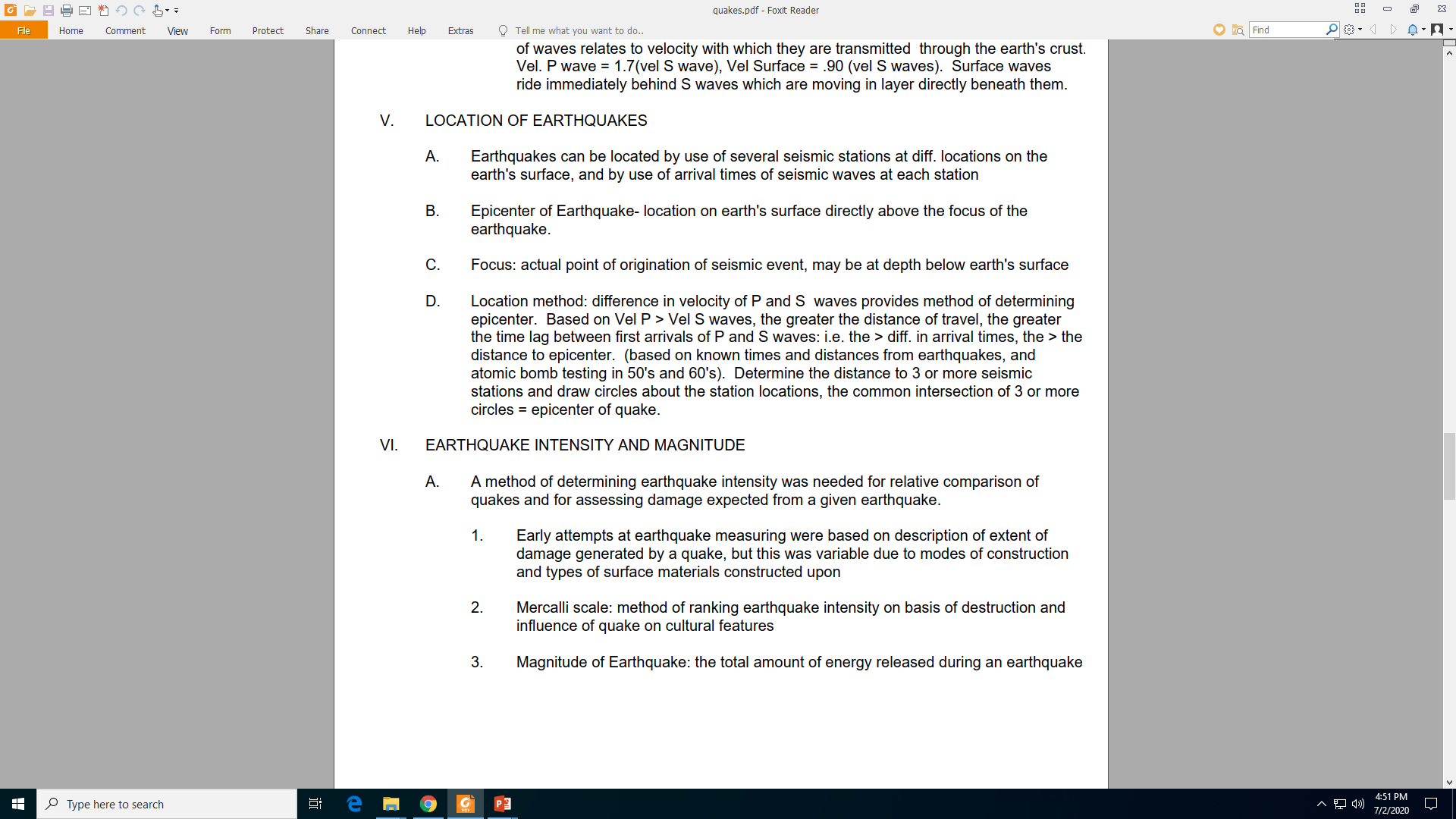 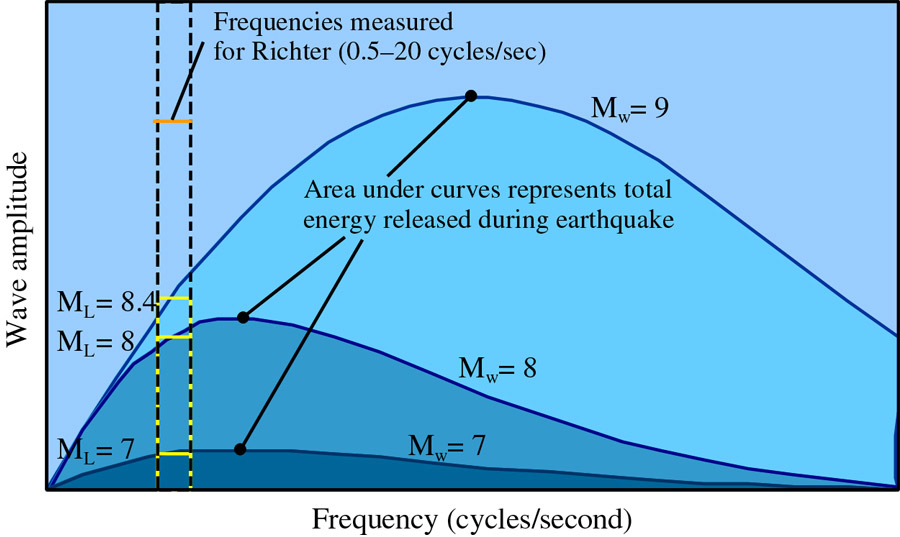 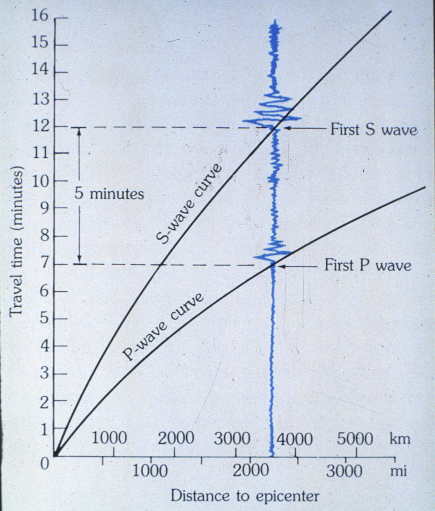 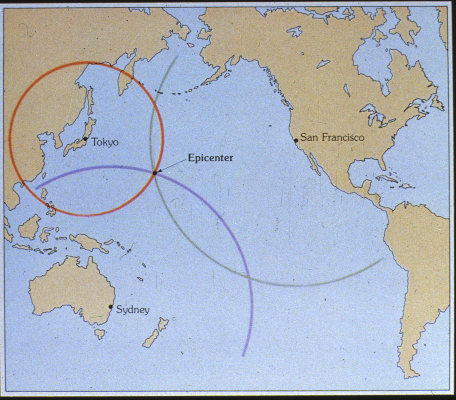 Seismic Magnitude and Epicenter Location
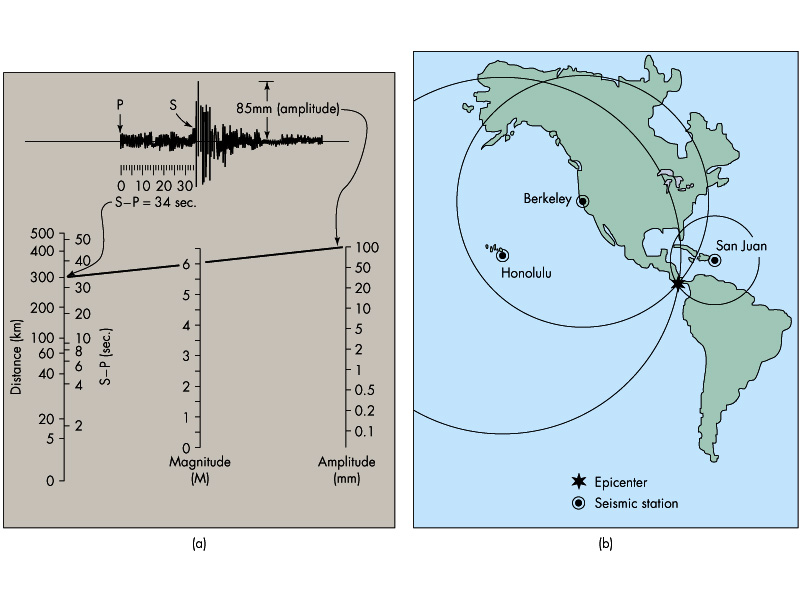 Seismic Magnitude and Epicenter Location
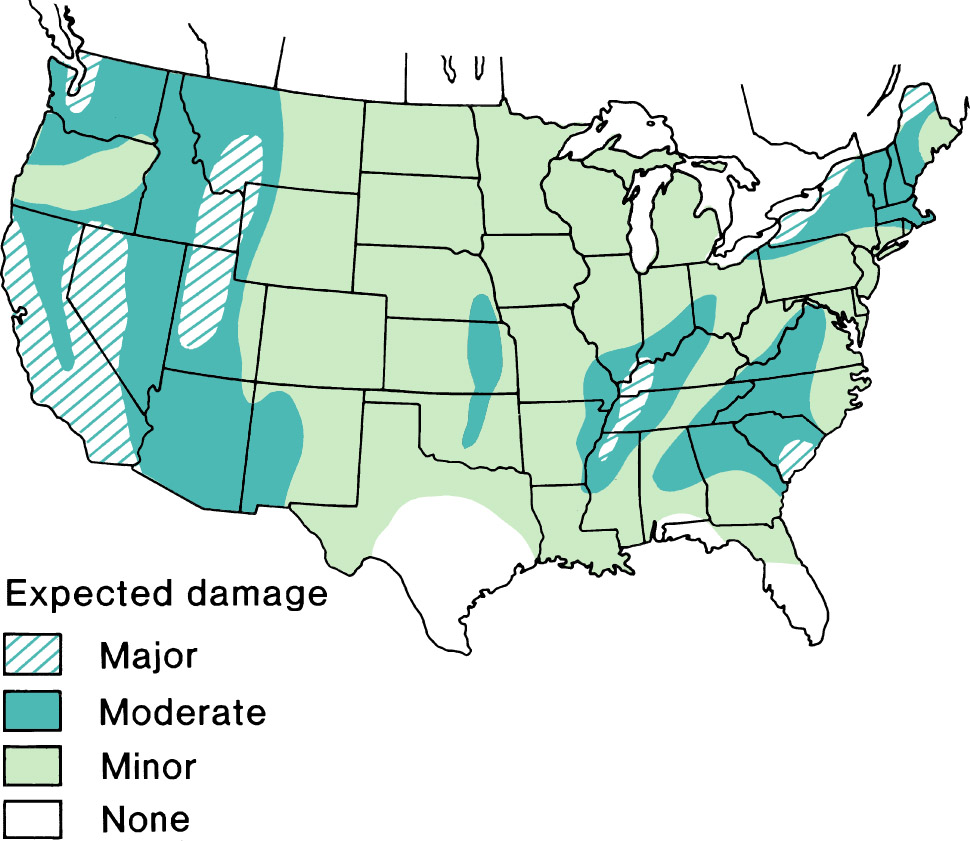 Earthquake Risk Map in the U.S.
Plate Tectonics Controls Earthquake Occurrence
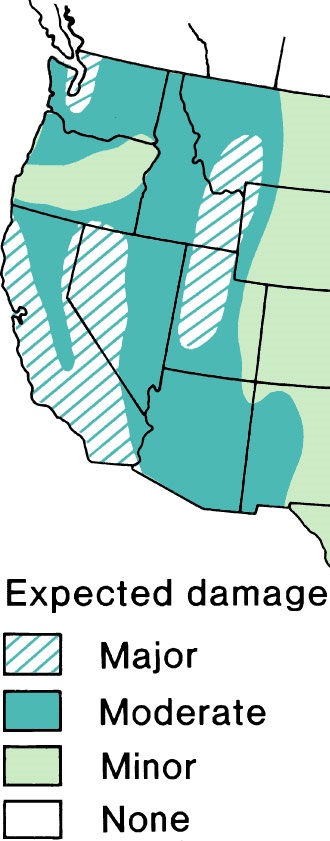 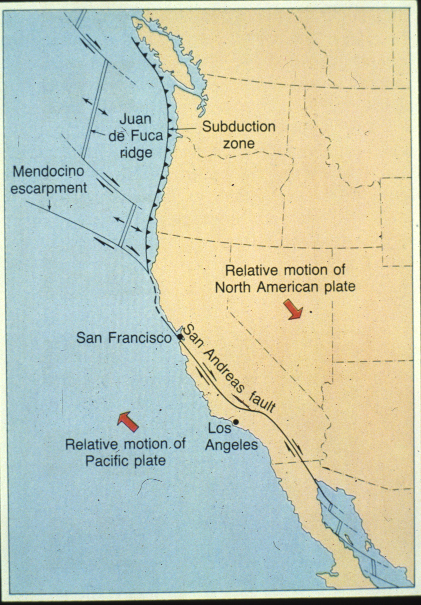 Seismic Monitoring and Warning Systems
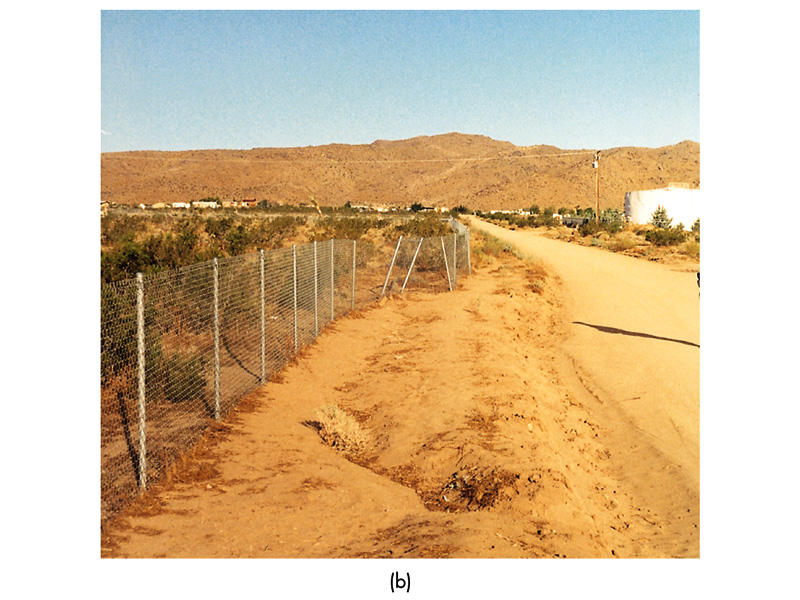 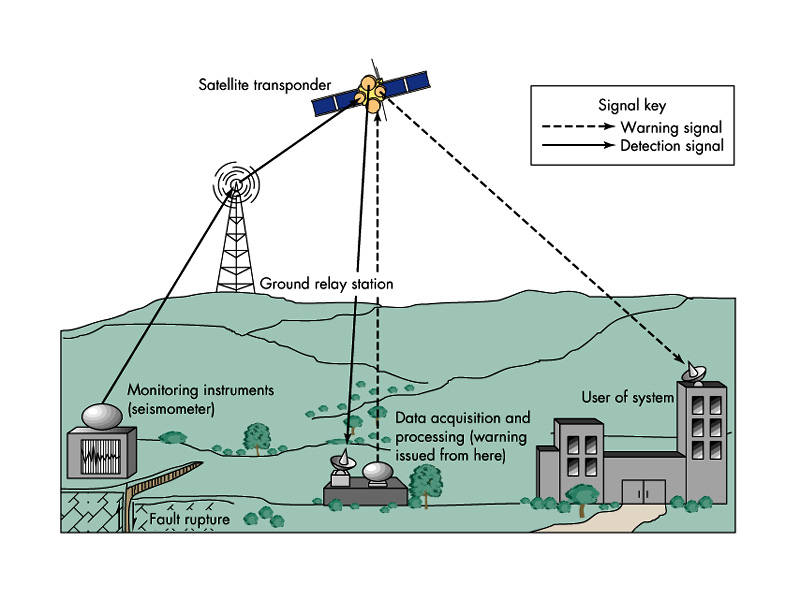 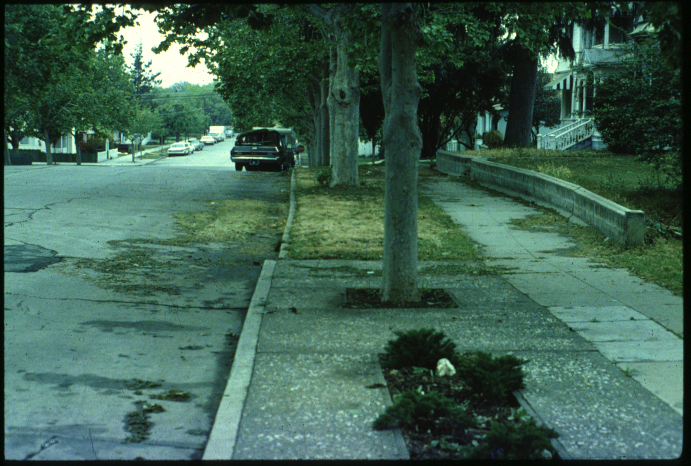 Real-Time Ground Deformation Studies
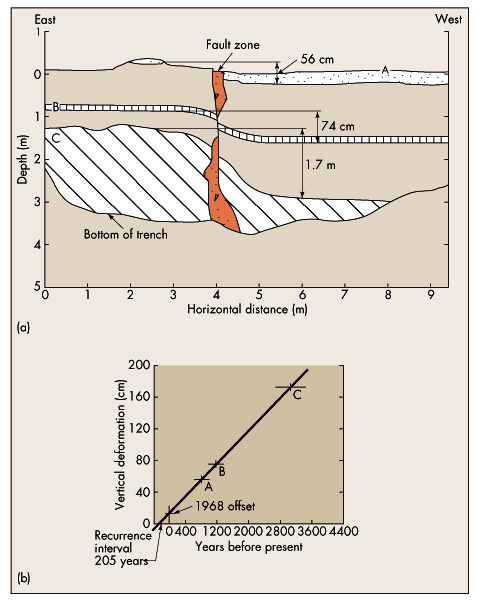 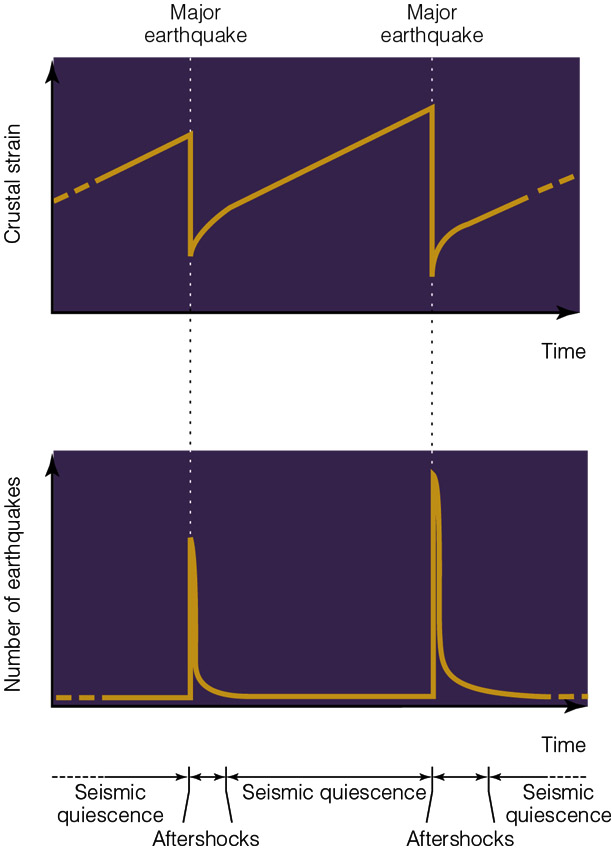 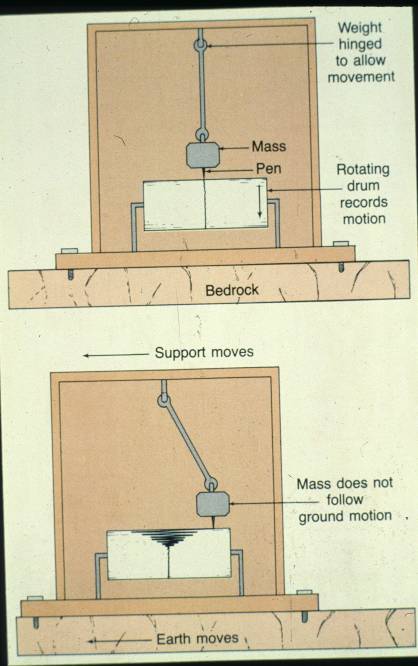 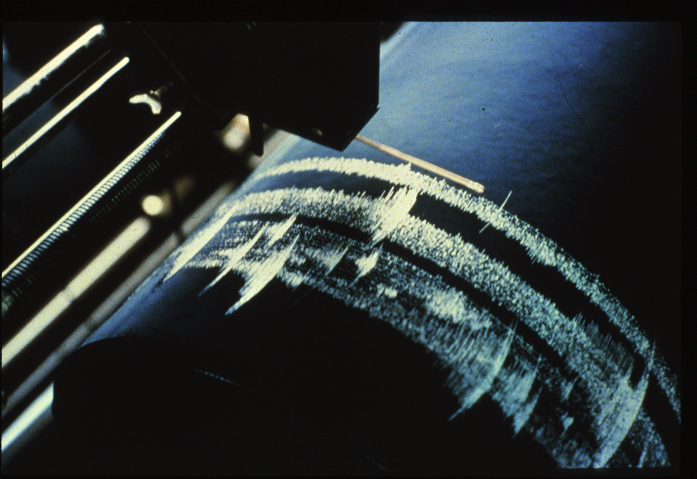 Seismograph Stations
Fault Trenching / Paleoseismology Studies
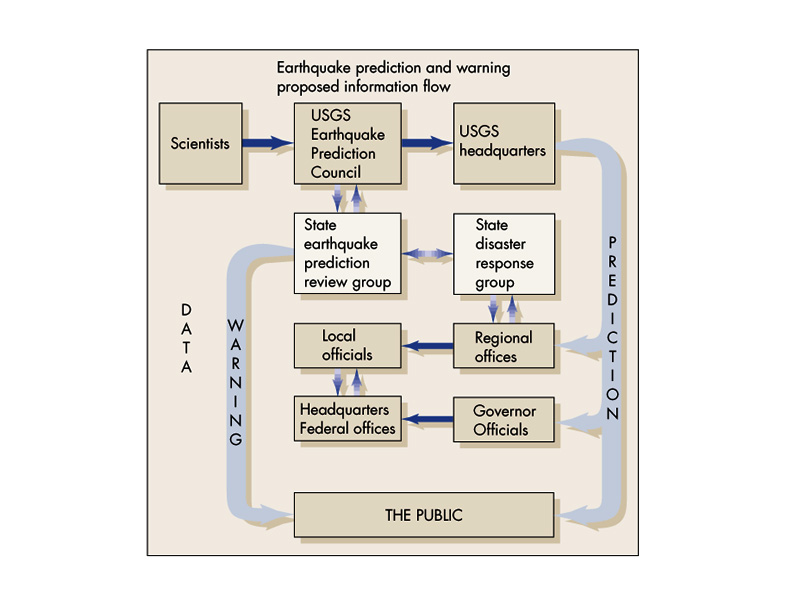 Ground Shaking Magnitude as a Function of Materials
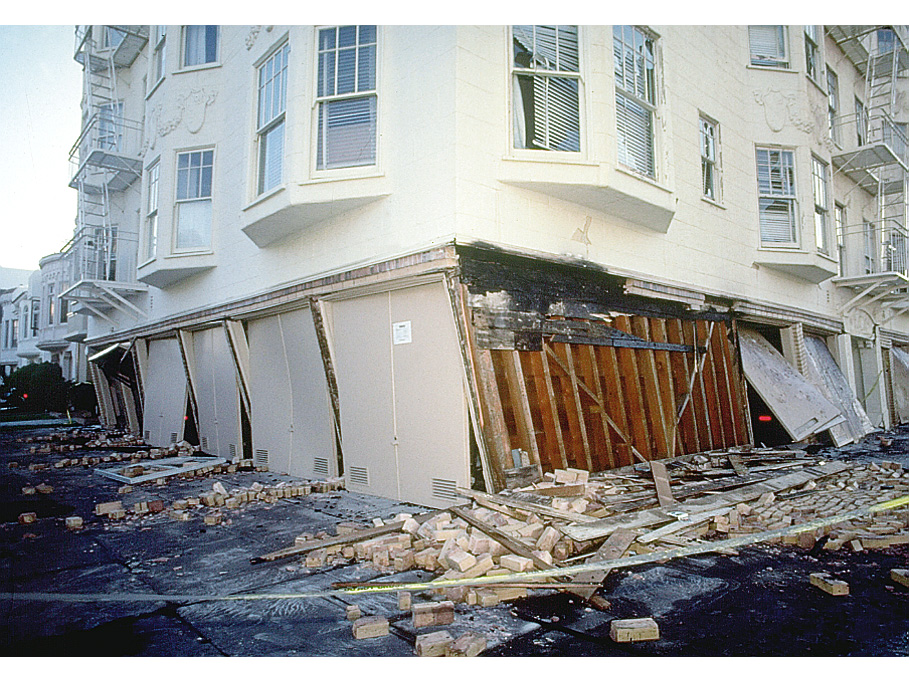 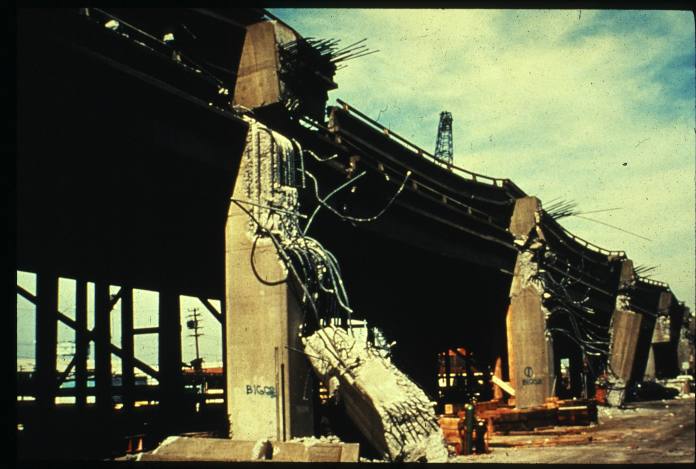 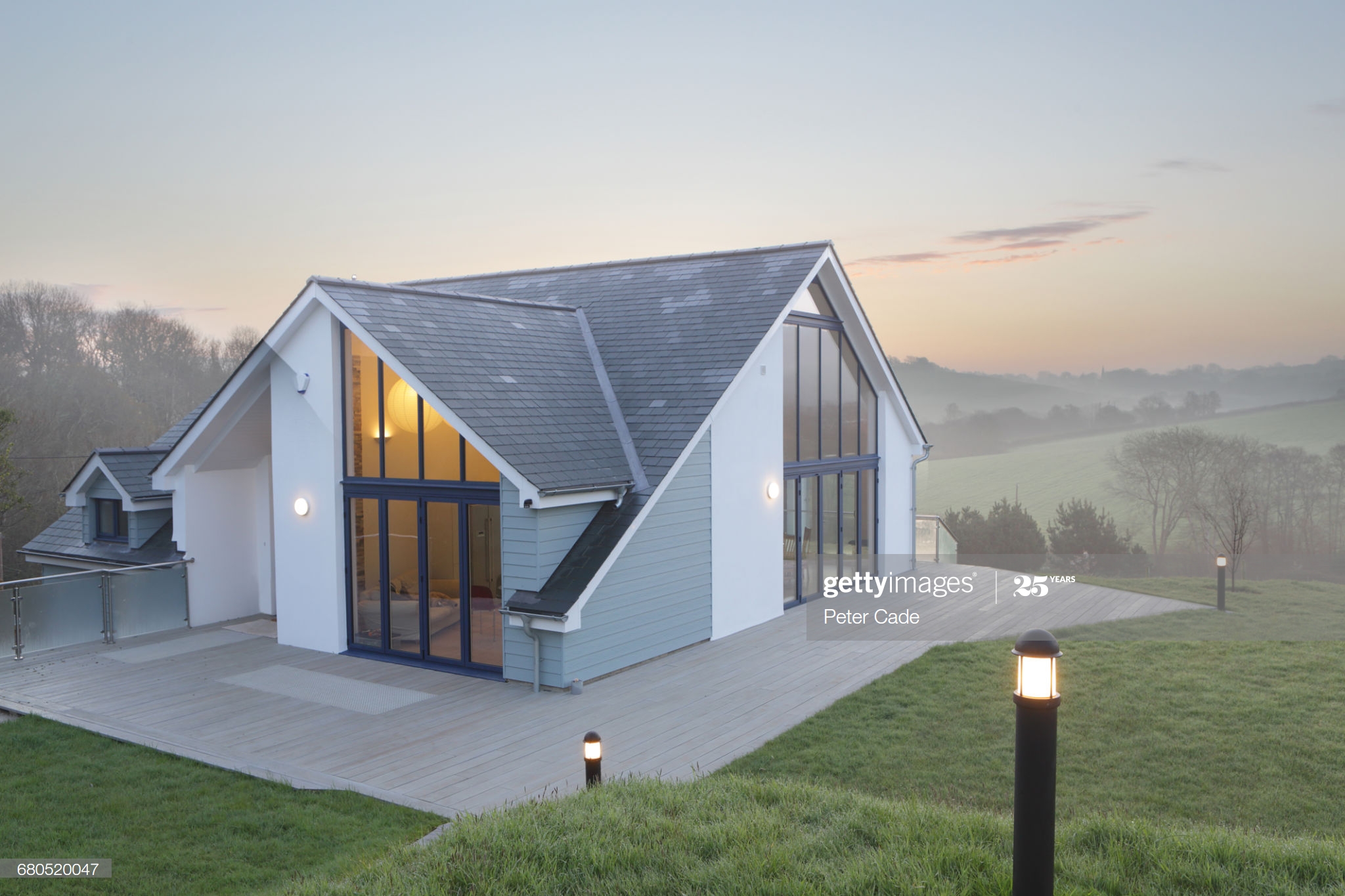 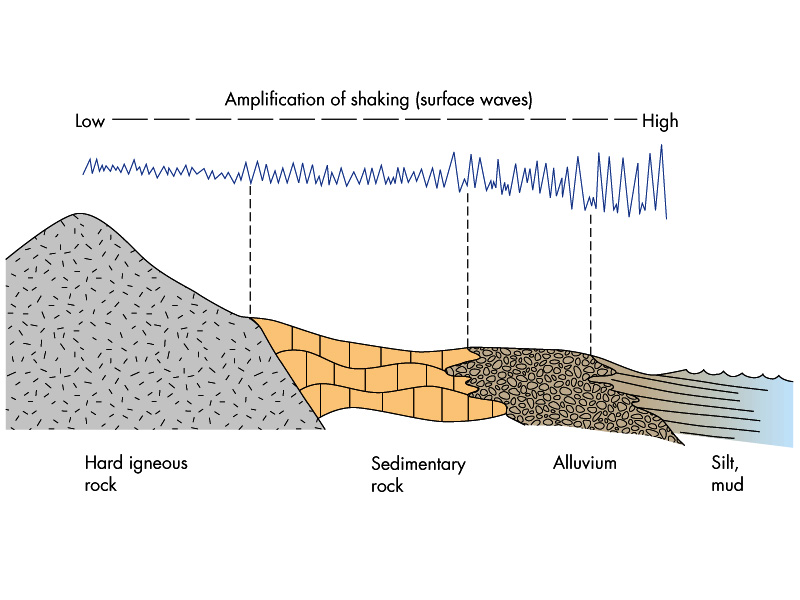 Hard Bedrock
Soft Bedrock
River Gravel
Wet Bay Mud
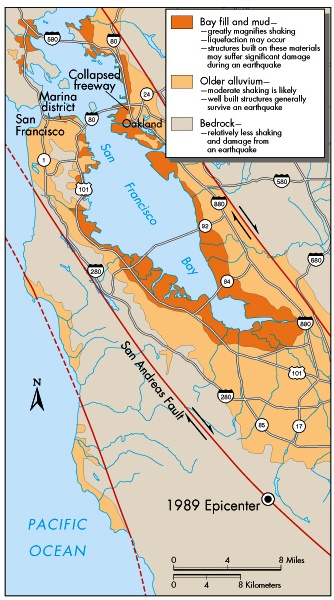 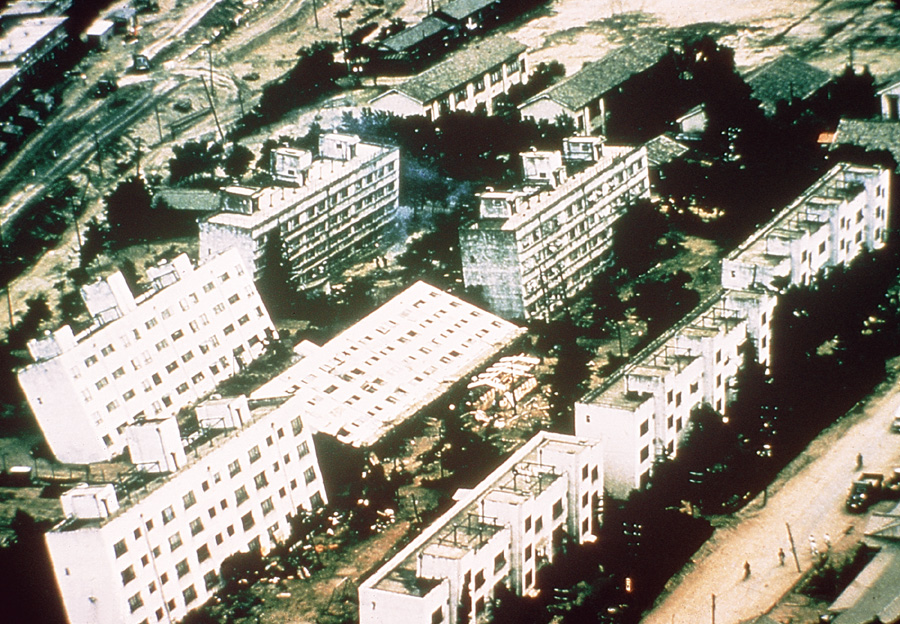 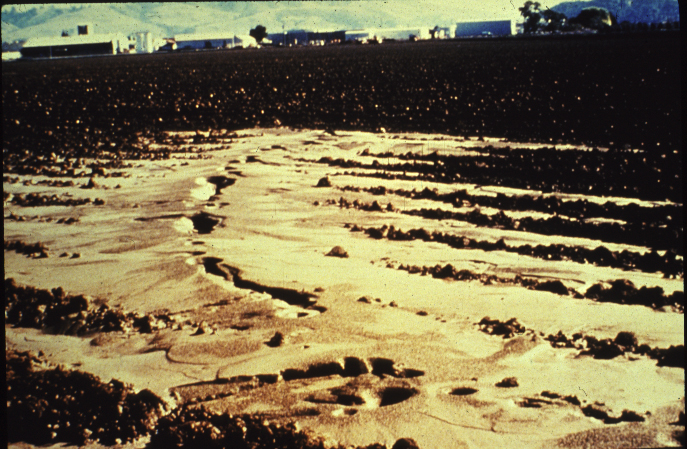 Liquefaction Hazards
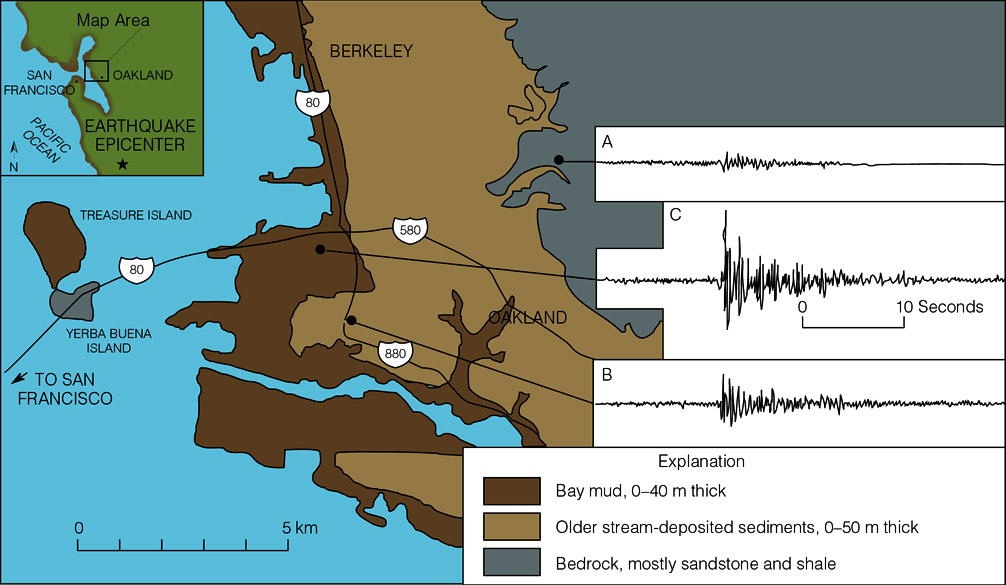 Co-Seismic Landslide Hazards
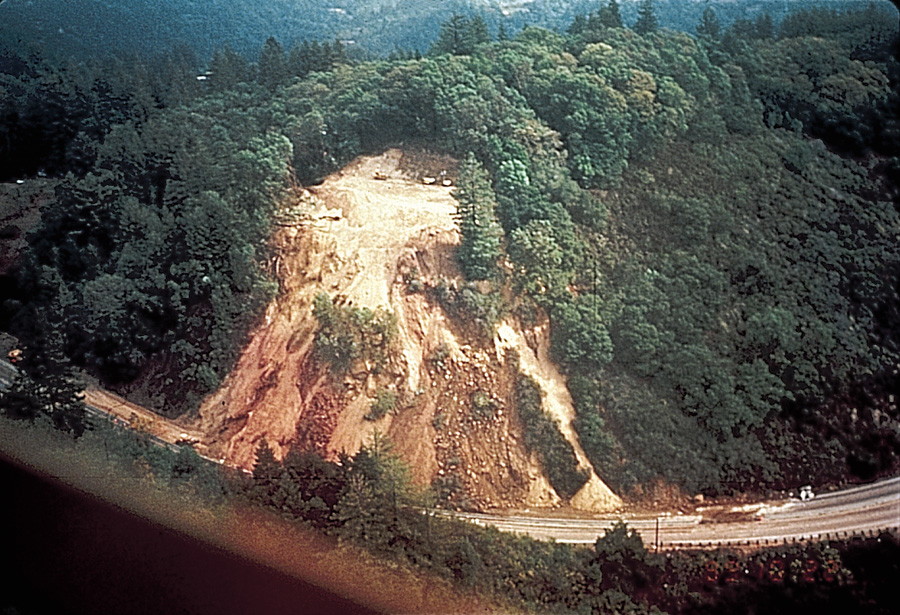 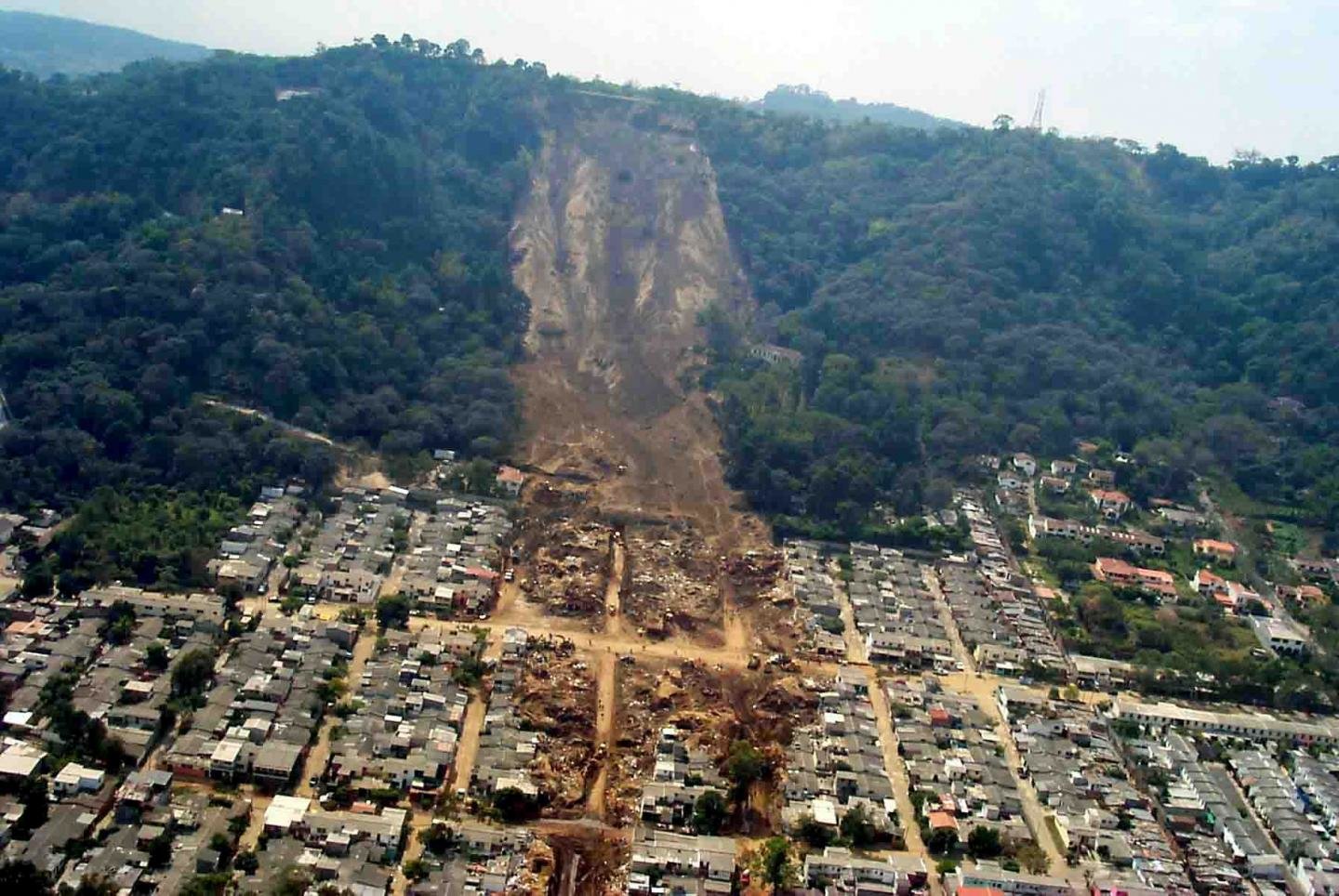 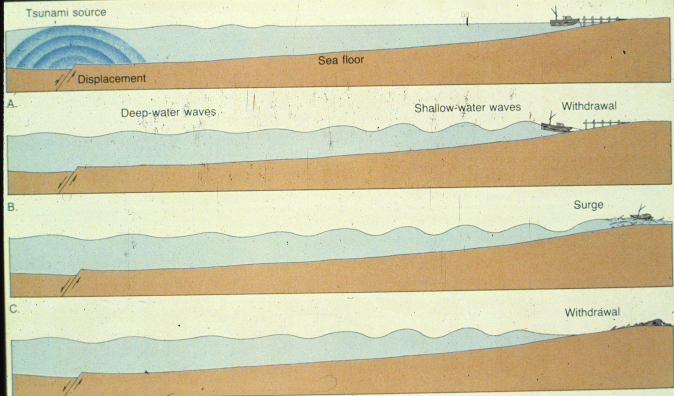 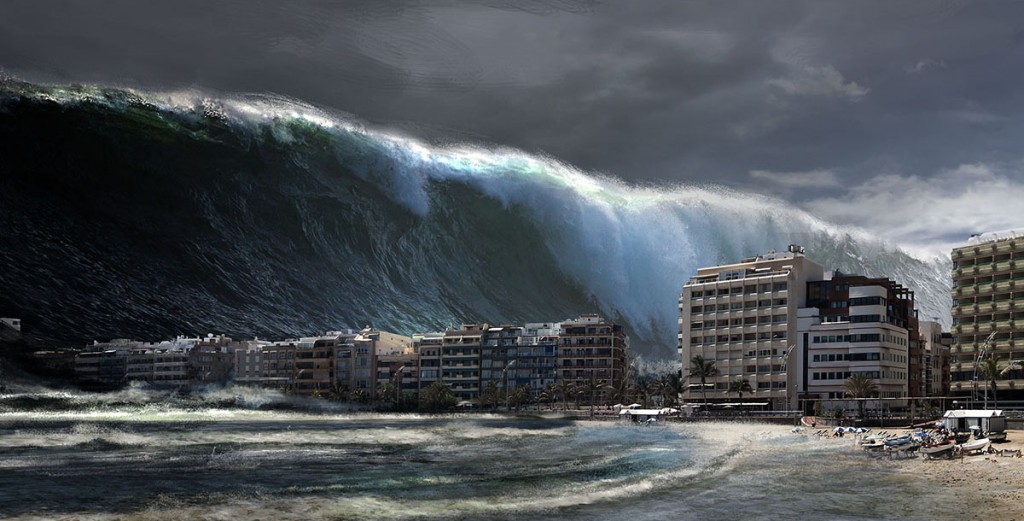 Tsunami Hazards
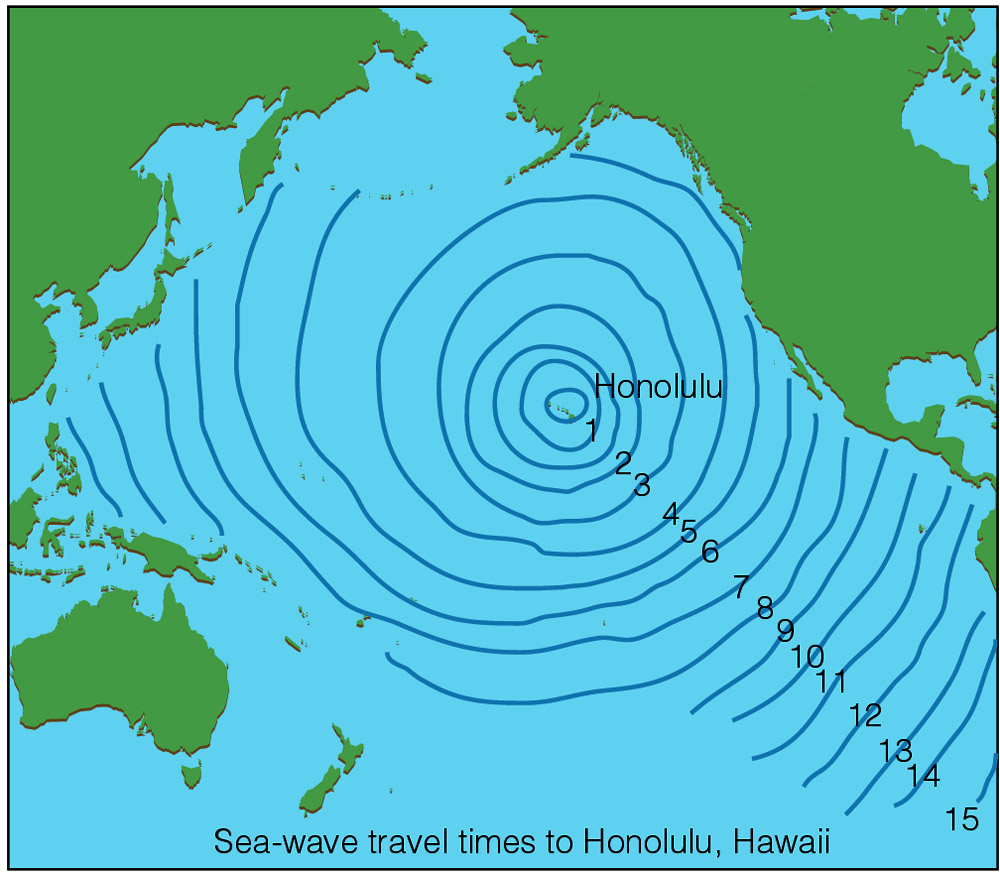 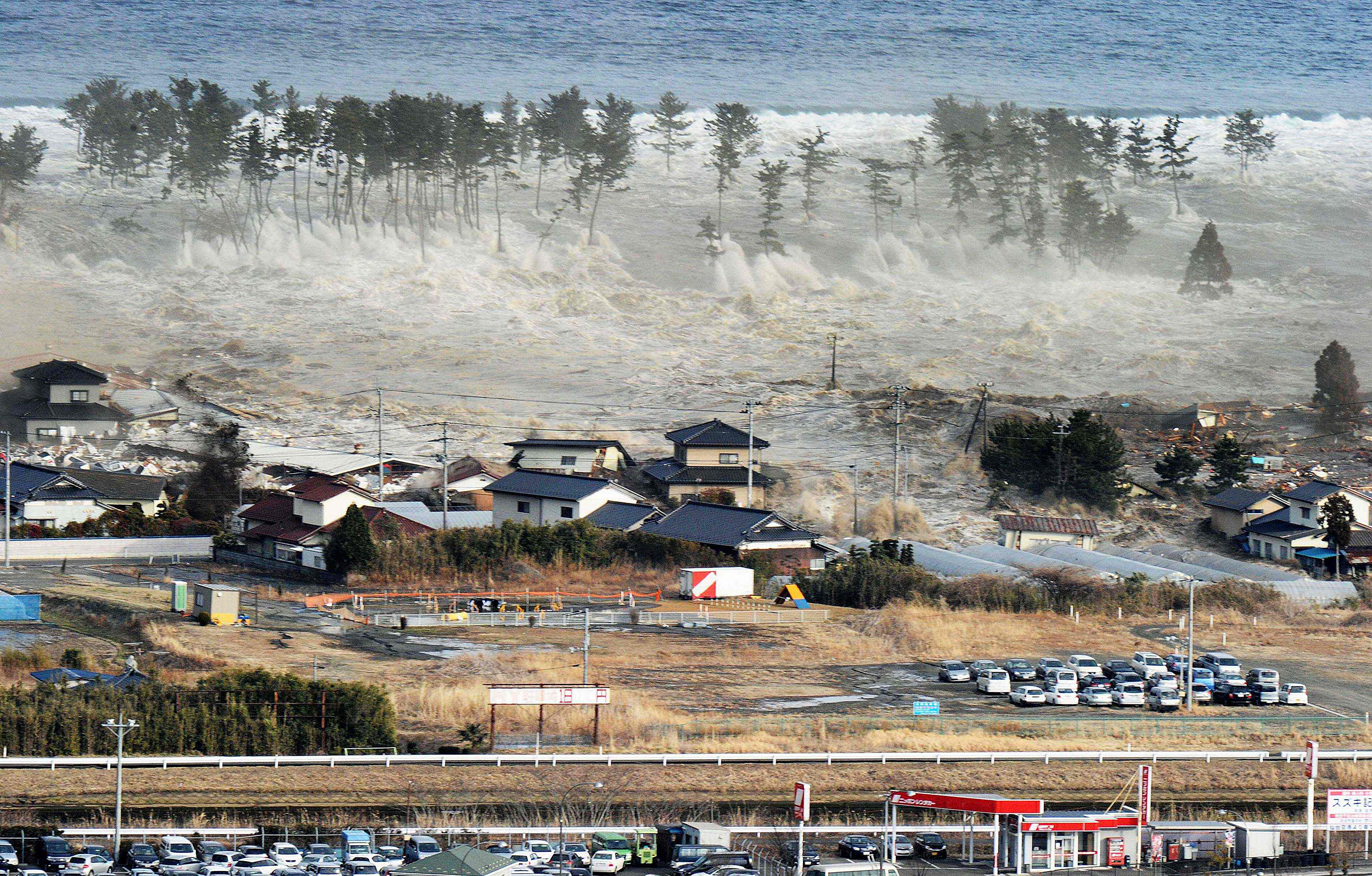 …bad day at the beach
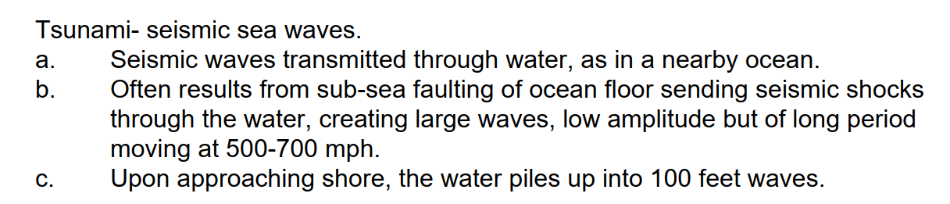 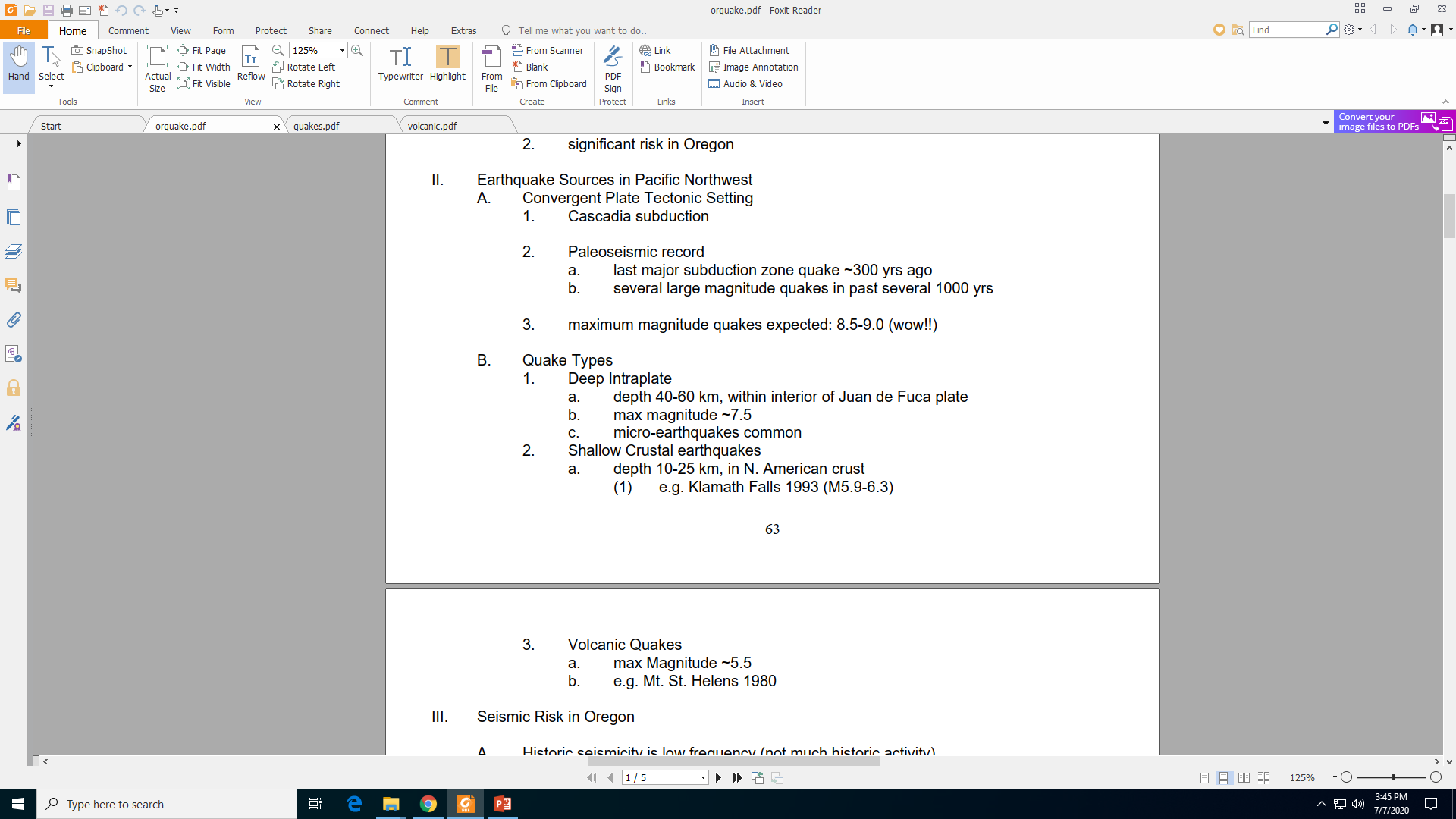 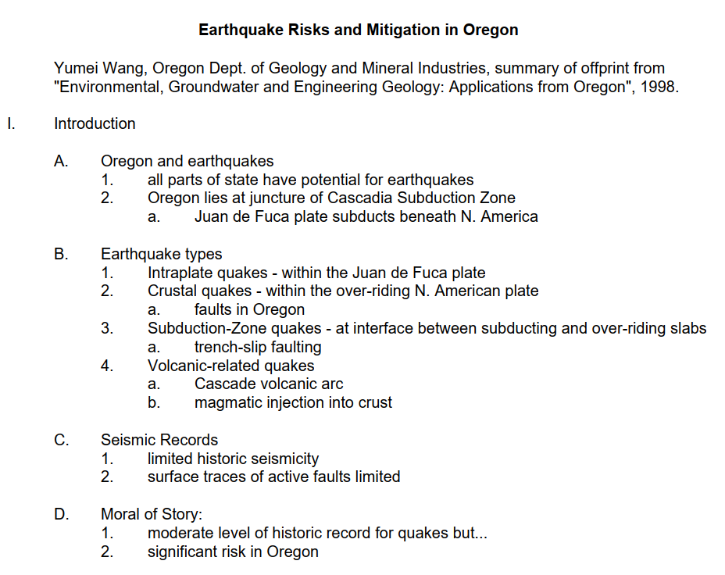 Oregon Fault Map
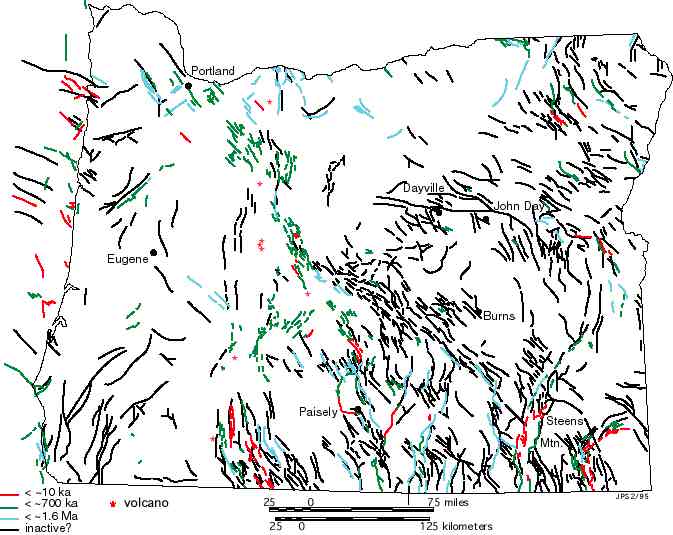 Cascadia Subduction Zone
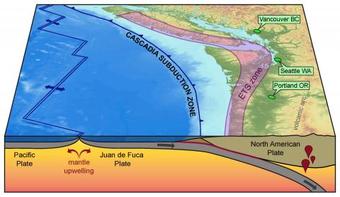 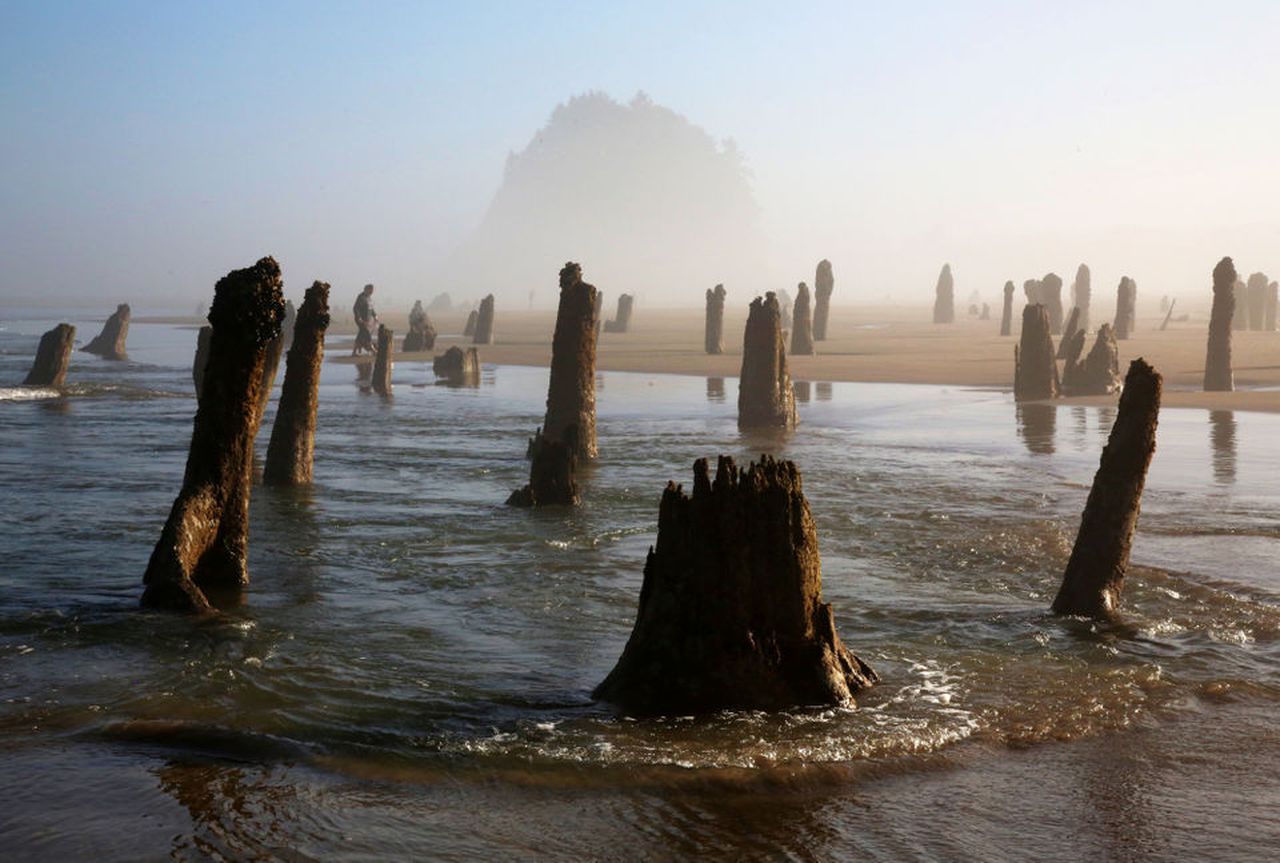 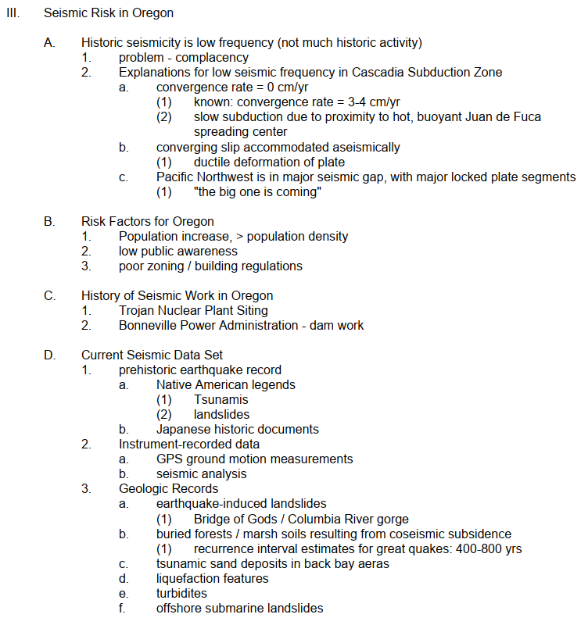 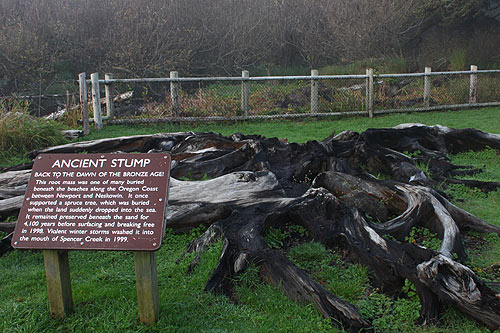 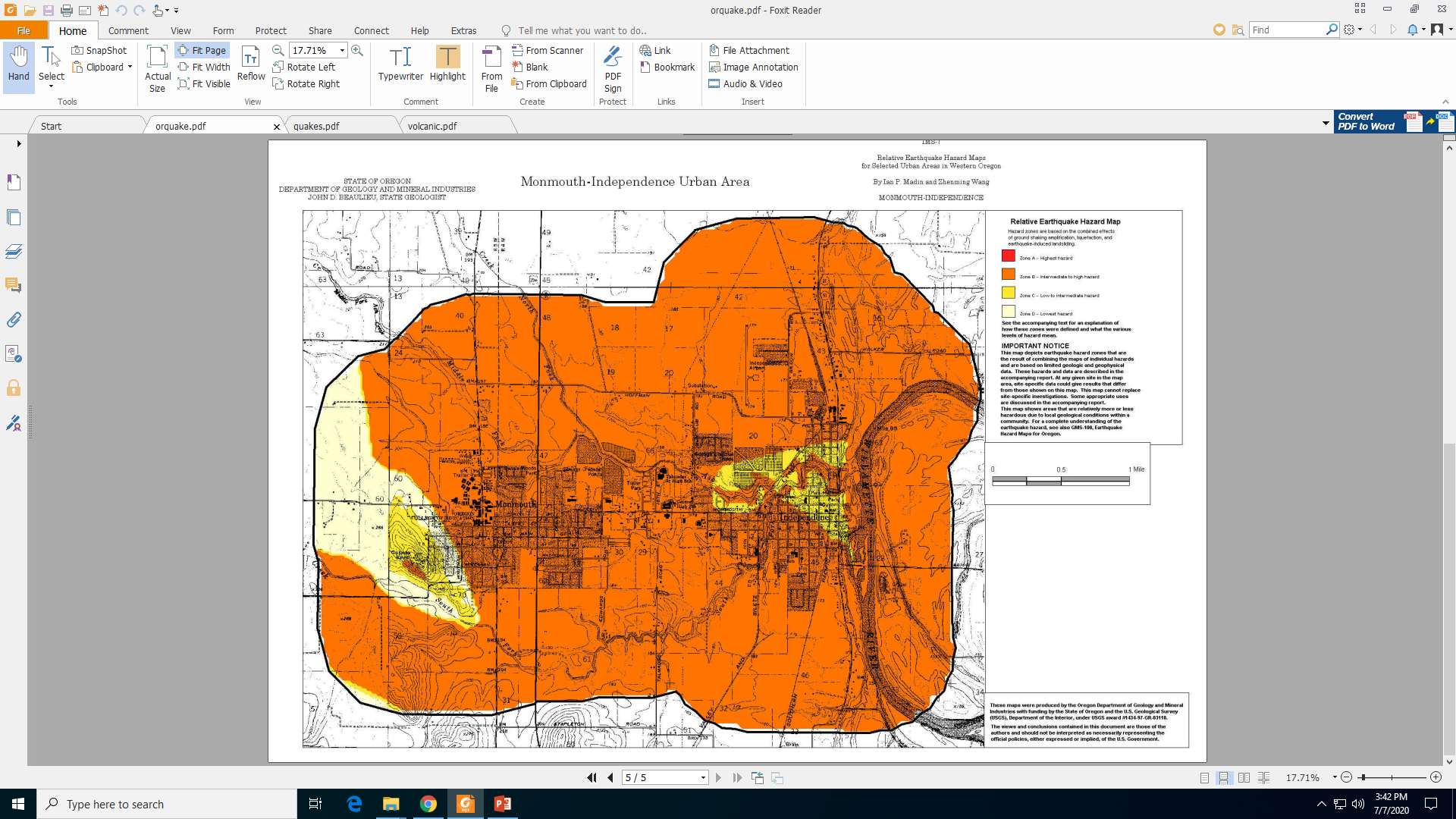 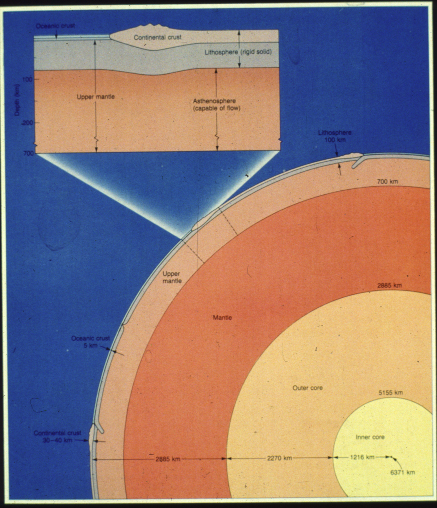 Global Seismology – Window to the Earth’s Interior
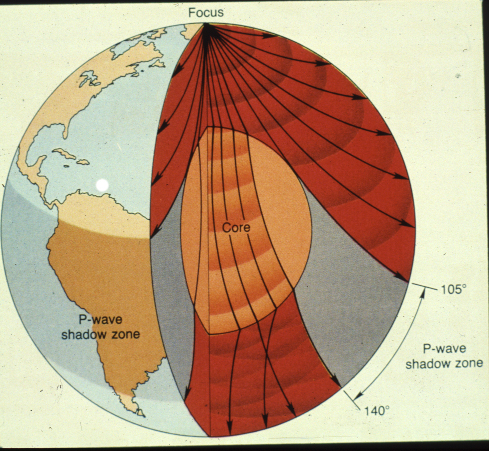